Predicting Products: SR, DR, Solubility, Net Ionic
Chemistry GT 2/19/15
Drill
Translate, predict the products, balance:
Lithium metal reacts with cobalt (II) chloride solution.  What are the products?

HW: Finish Double Replacement Rxns WS, if needed
Objectives
IWBAT
Classify reactions by type and predict the products of simple:
Synthesis
Decomposition
Single Replacement
Double Replacement
Combustion
reactions
NOTE: Let Ms. Bloedorn know if you are interested in going to the Howard County STEM Fair (or other STEM Fairs)!
HW/SR Review
Let’s put some equations on the boards!!!
Single Replacement WS
Activity Series WS
Double Replacement ReactionsAB + CD  AD + CB
Compound + Compound  						New Compound + New Compound
These are always in aqueous solutions, and one product is either a solid precipitate, a gas, or a liquid (usually water).
To predict, swap ion pairs and re-cross charges.
Check the solubility chart to see if anything precipitates
Example:
Fe(OH)2 + H2SO4  ?
Fe(OH)2 + H2SO4  FeSO4 + HOH (H2O)
Fe(OH)2 + H2SO4  FeSO4 + 2 H2O
Double Replacement Practice
AgNO3 + CaCl2  ?
AgNO3 + CaCl2  AgCl + Ca(NO3)2
2 AgNO3 + CaCl2  2 AgCl + Ca(NO3)2

KI + PbCl2  ?
KI + PbCl2  KCl + PbI2
2 KI + PbCl2  2 KCl + PbI2
Practice!
Let’s practice with the solubility chart:
Double Displacement Lab-Solubility WS
Now, let’s predict the products
Double Replacement Reactions WS
Closure
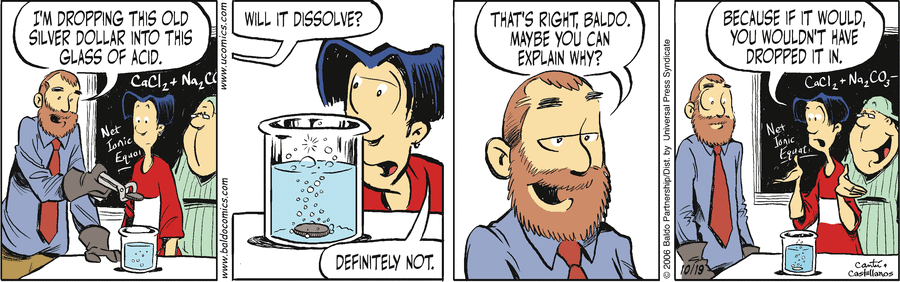 Explain what the chemistry teacher WANTED Baldo to say—why didn’t the silver dollar dissolve?
Baldo Comic Strip; October 19, 2006